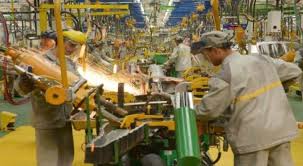 الإنتاج الصناعي في الوطن العربي
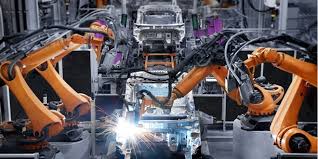 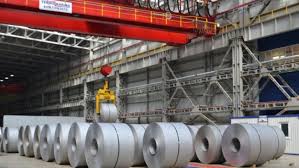 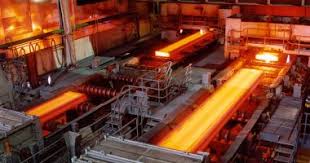 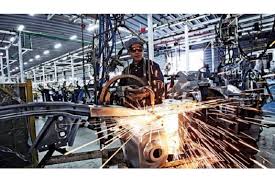 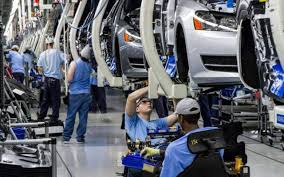 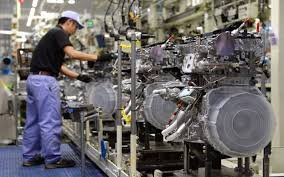 الاسم
في المنزل في الشارع و المدرسة نستخدم أدوات و آلات متنوعة كلها مصنوعة من خامات متعددة تم تصنيعها كي نستخدمها و نستهلكها لتسهل علينا حياتنا
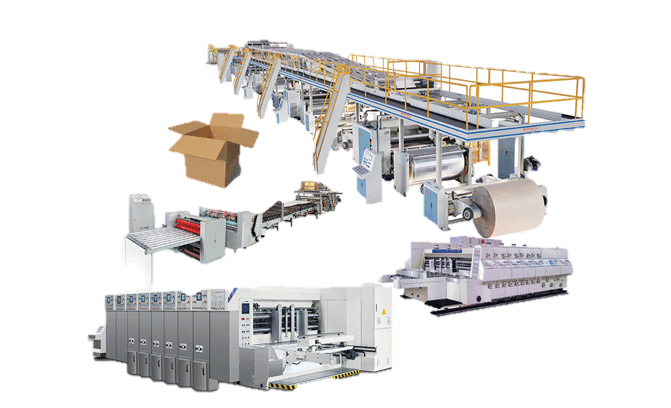 مراحل التصنيع
حديد
 نحاس
 حليب
 خشب
أسواق
آلات و معدات
 مواد غذائية
أثاث
يقصد بمقومات الصناعة العوامل التي تساعد على تحويل المادة الخام إلى سلع استهلاكية
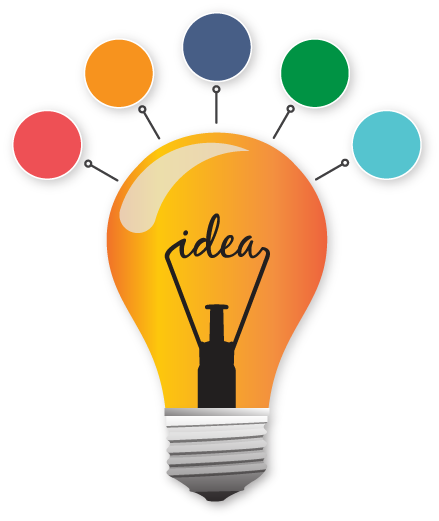 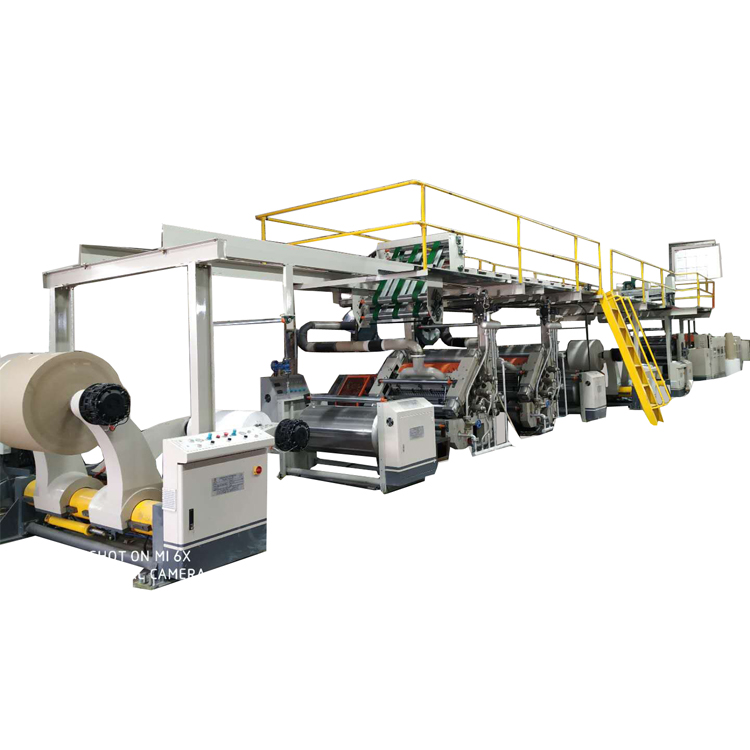 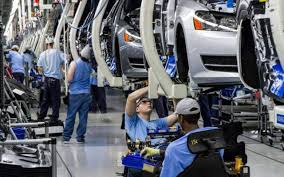